הדימוי החזותי של שנת הלימודים במב"ל
1. הדימוי הוא בצורה של "מפת רכבת תחתית" (מטרו)
2. המפה משקפת את תפיסת הלמידה הרשתית שאיננה לינארית.
3. קווי הרוחב – הם הקוים של העונות. כל עונה בצבע אחר. 
4. על הקוים מסומנות התחנות. התחנות החשובות הן תחנות מעבר בין העונות.
5. קווי האורך הם תחומי הלמידה – מרכיבי הביטחון הלאומי. 
6. מתודות הלמידה פזורות על פני כל העונות
7. המפה משקפת את הלמידה האישית, כל אחד עולה ויורד באופן חופשי בתחנות שלו. יחד אם זה יש מסלול, דרך, מסע.
הדימוי החזותי של שנת המב"ל – מפת מטרו
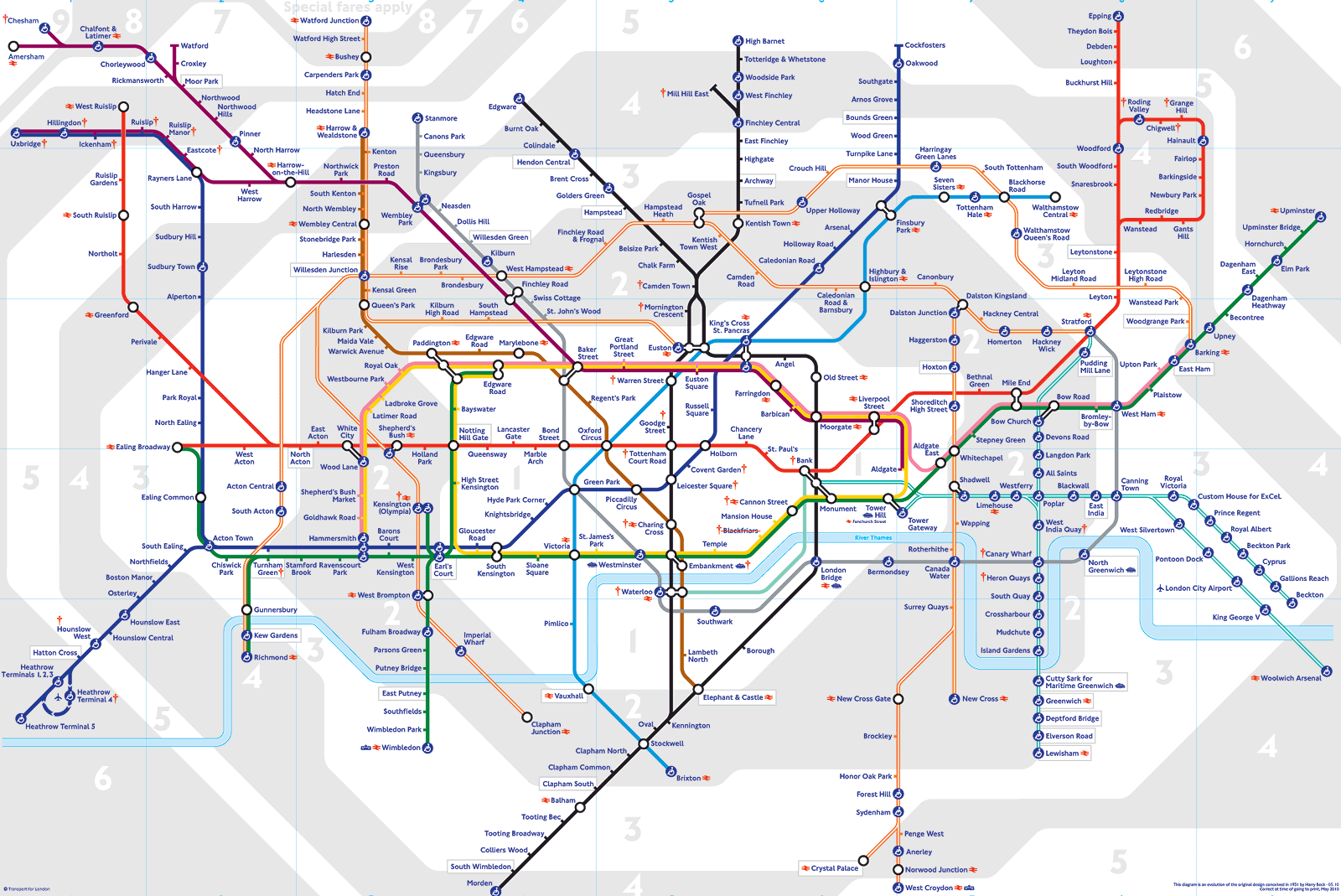 מב"ל
העונות
T1 עונה גלובלית
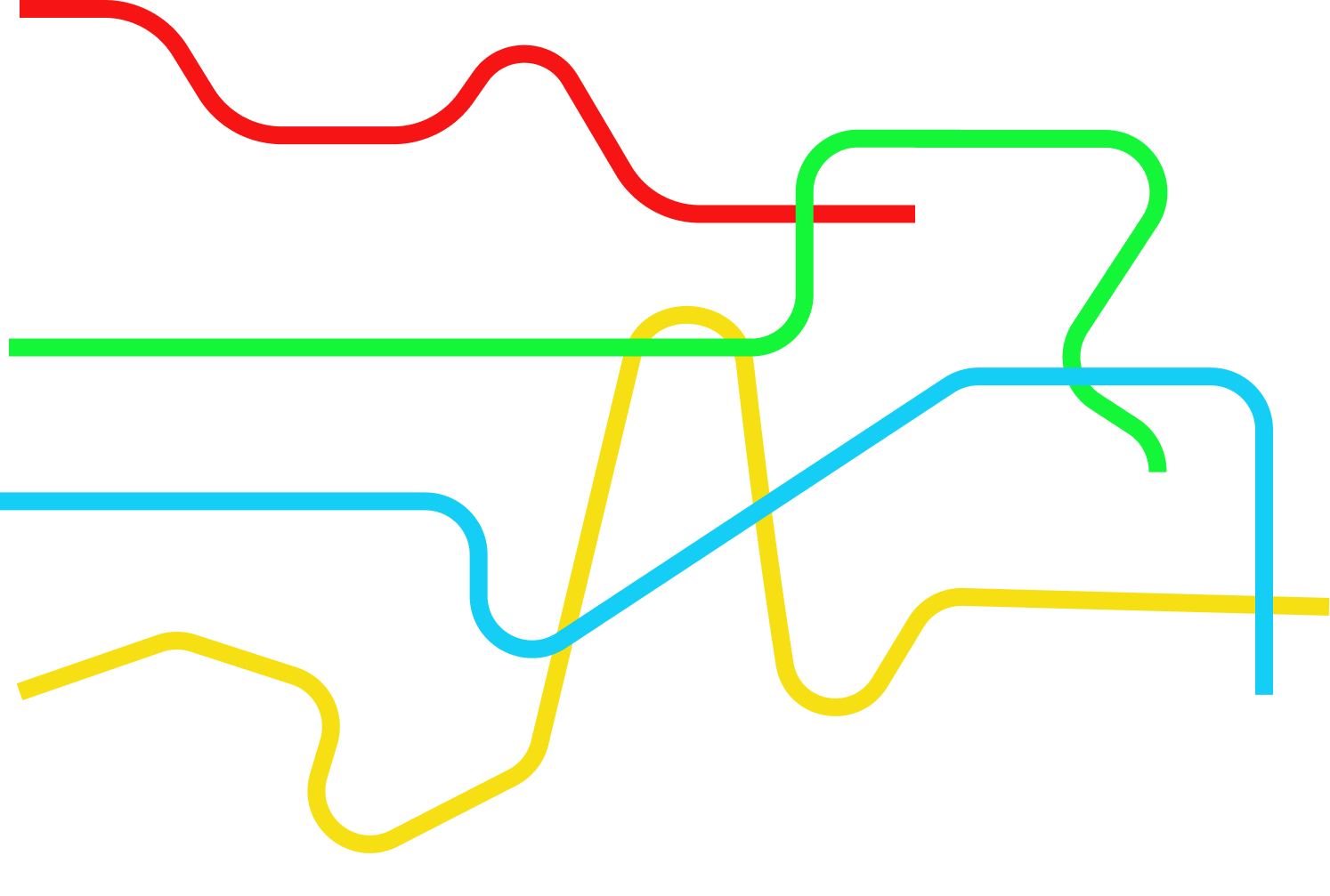 T2 עונה ישראלית
T3 התמחות
T 4 העונה האינטגרטיבית
תחנות חשובות
T1 עונה גלובלית
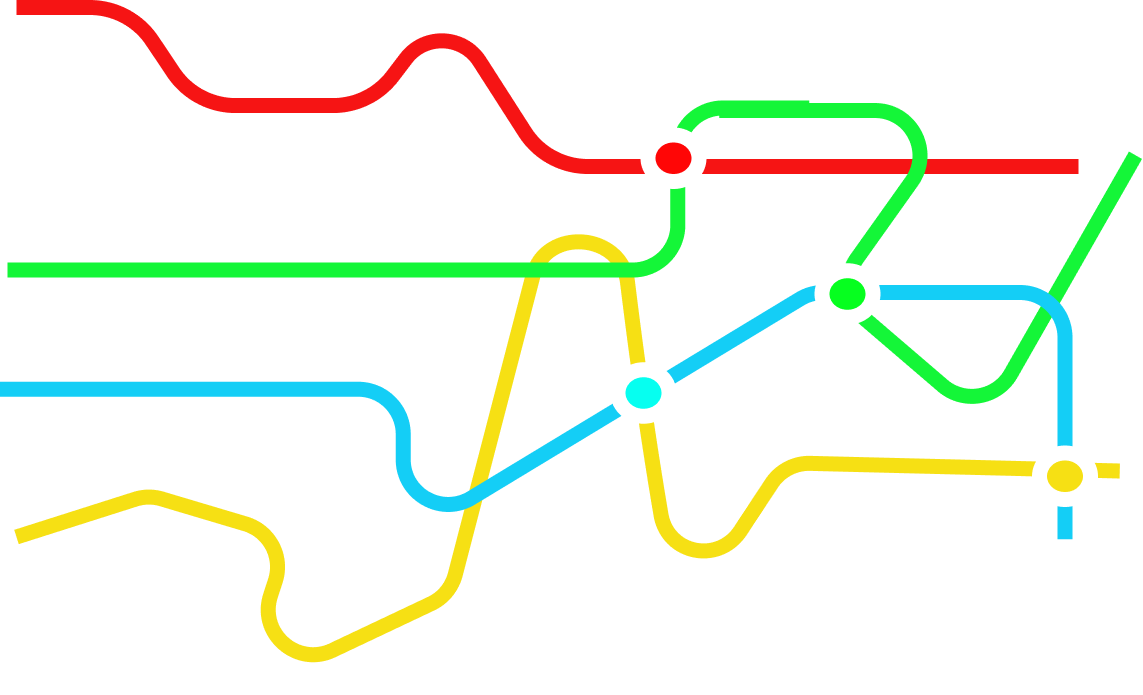 סמינר מחקרי
אירופה
T2 עונה ישראלית
סימולציה
T3 התמחות
סמינר מזרח
סמינר מחקרי
ארה"ב
T 4 העונה האינטגרטיבית
תחנות
T1 עונה גלובלית
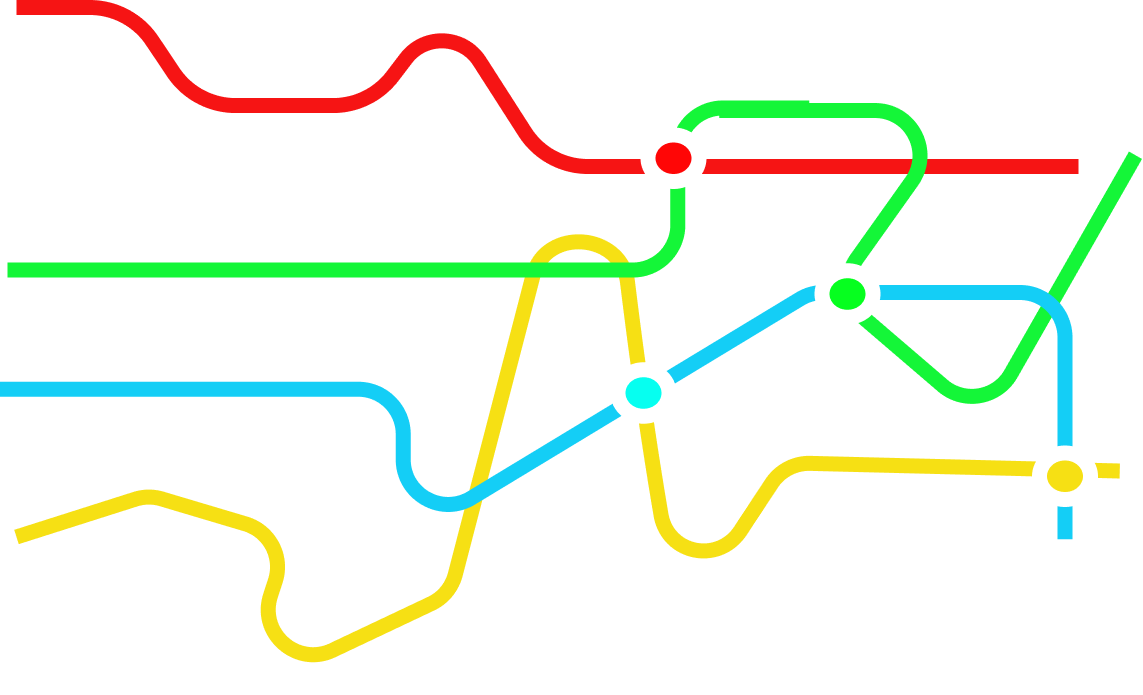 סמינר מחקרי
אירופה
מהפוליס לגלובליצזיה
בטל"ם גלובלי
מחשבה אסטרטגית
פוליטיקה /
מדינאות
מיומנויות אישיות
חשיבה אסטרטגית
אבות האומה
T2 עונה ישראלית
מושגי בטל"ם
סימולציה
סיורי בטל"ם
סמינר משני
סמינר ראשי
העולם הדיגיטלי
T3 התמחות
סמינר מזרח
סמינר מחקרי
ארה"ב
T 4 העונה האינטגרטיבית
פרויקט גמר
4 תחומי הלימוד – מרכיבי הביטחון הלאומי
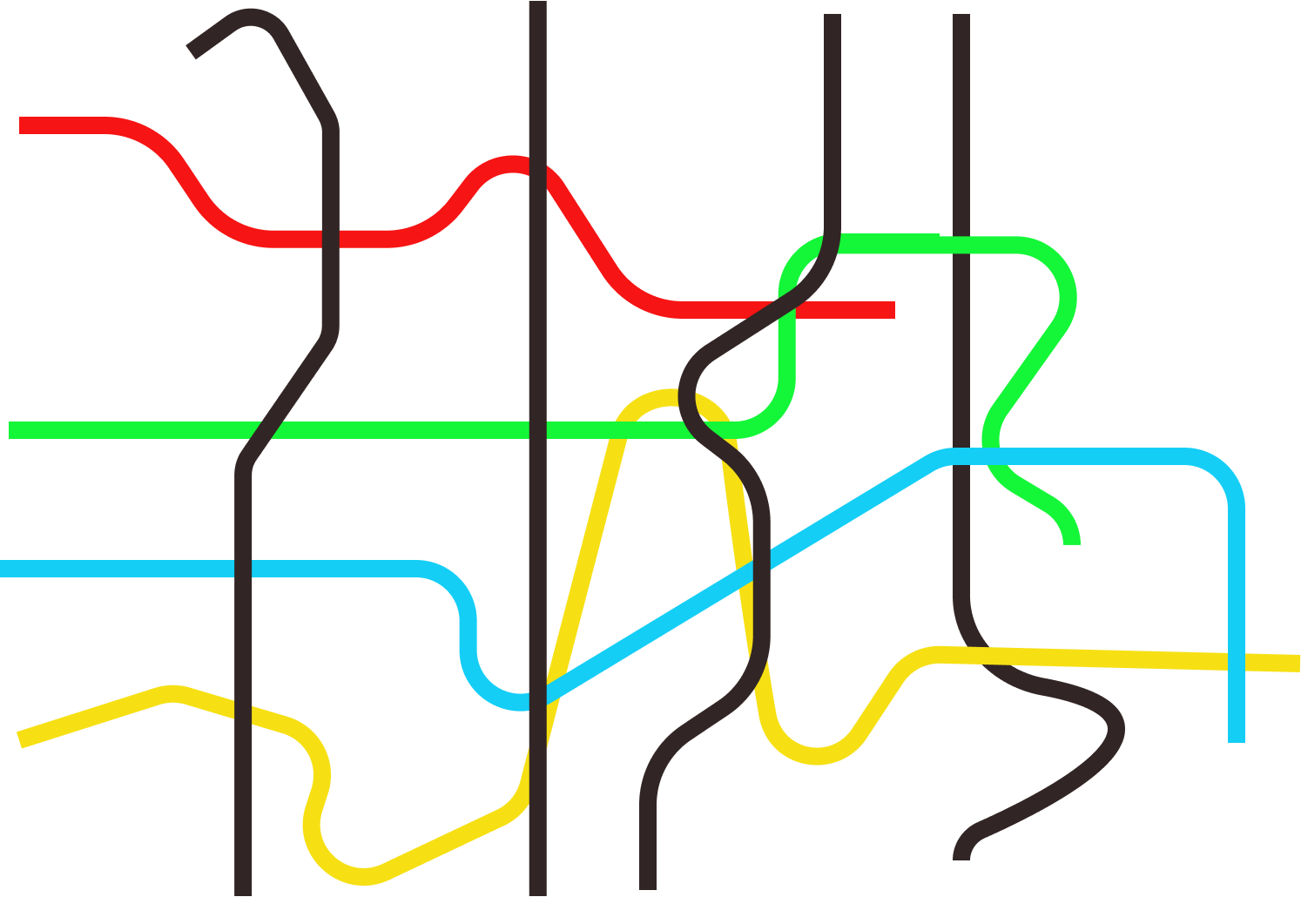 T1 עונה גלובלית
T2 עונה ישראלית
T3 התמחות
T 4 העונה האינטגרטיבית
הגנה לאומית
מדינאות
כלכלה
חברה
הקו הסגול - אסטרטגיה
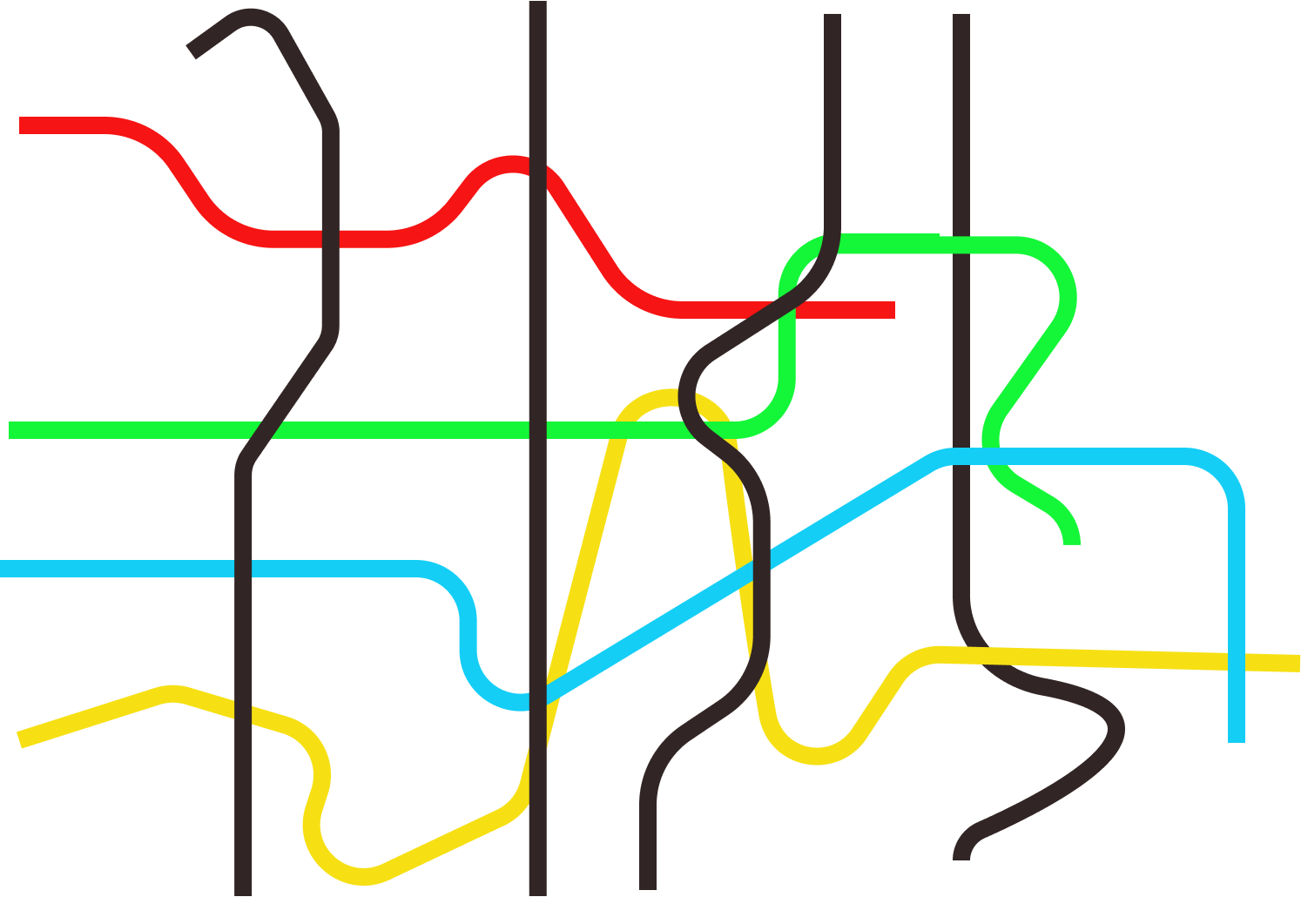 T1 עונה גלובלית
T2 עונה ישראלית
T3 התמחות
T 4 העונה האינטגרטיבית
הגנה לאומית
מדינאות
כלכלה
חברה
הקו הכתום – תהליך הלמידה האישי
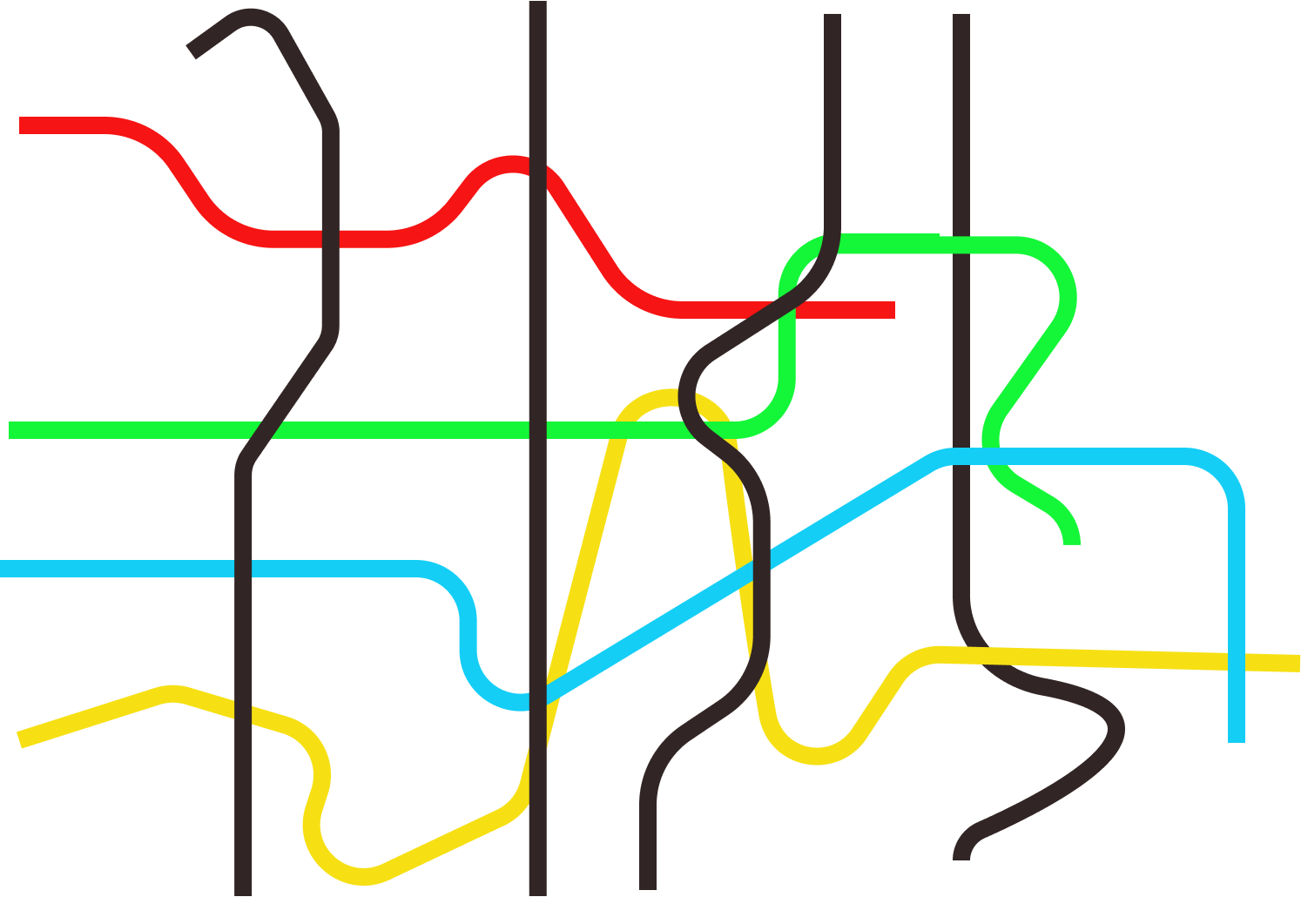 T1 עונה גלובלית
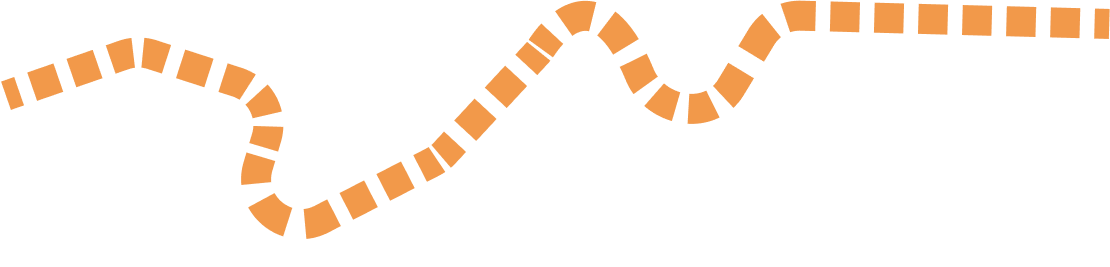 T2 עונה ישראלית
T3 התמחות
T 4 העונה האינטגרטיבית
הגנה לאומית
מדינאות
כלכלה
חברה
מתודות למידה
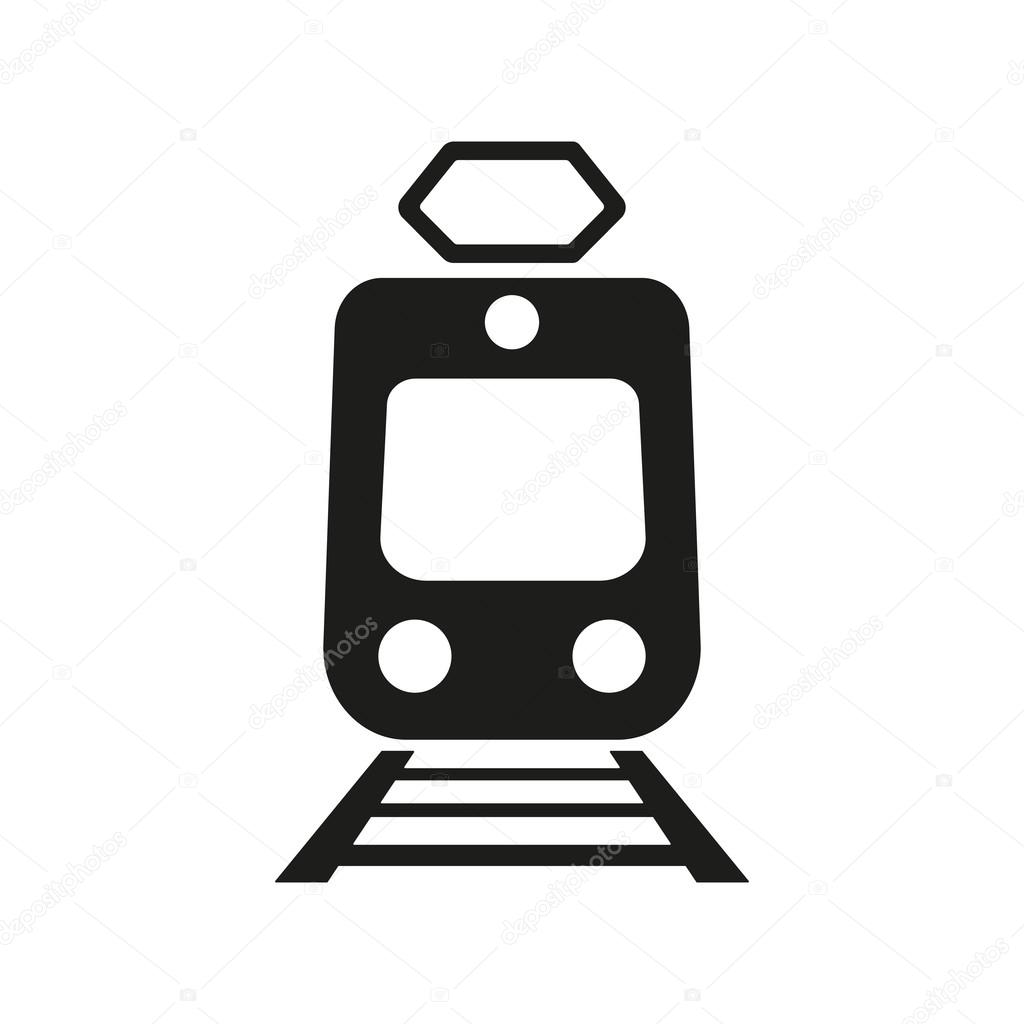 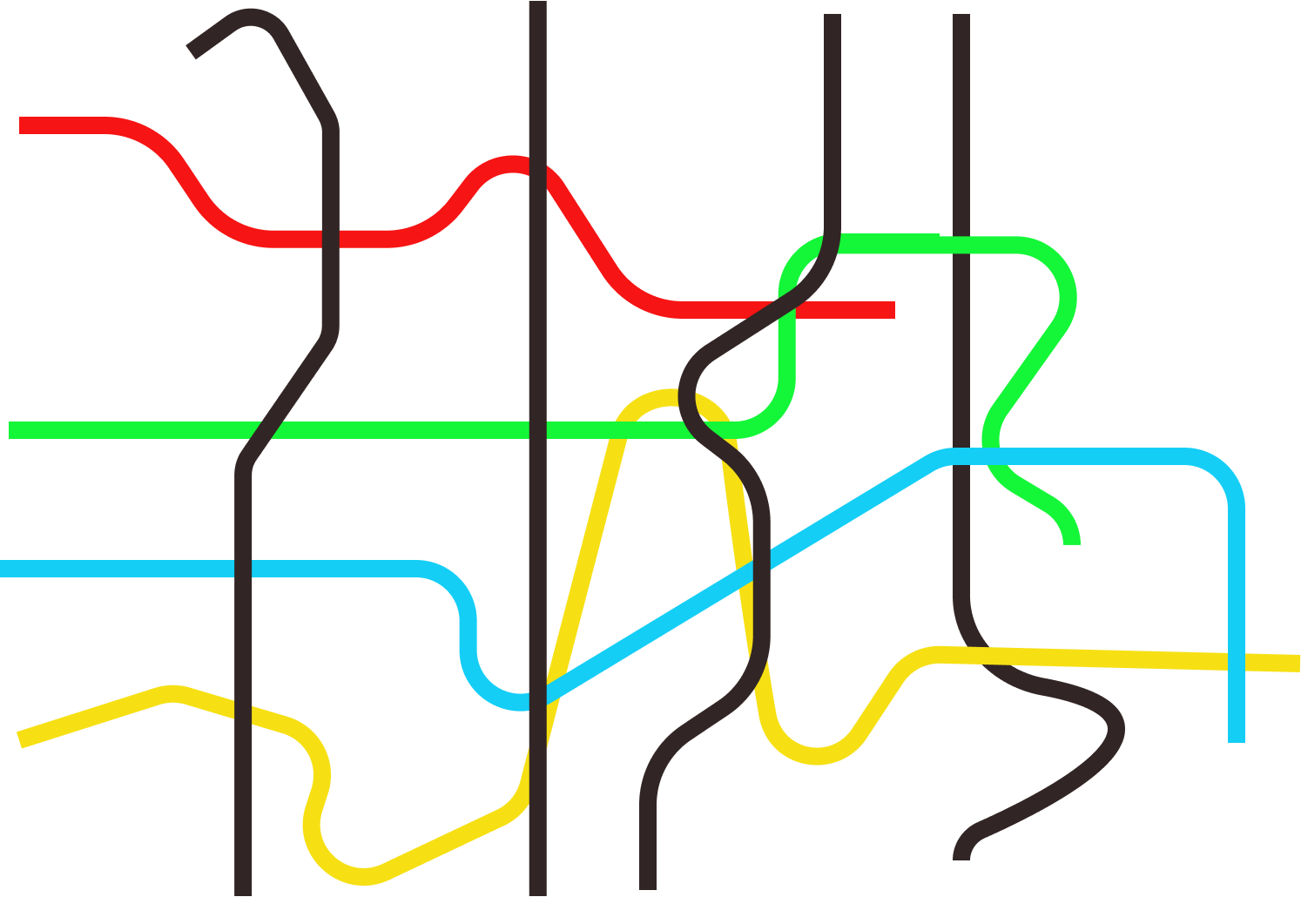 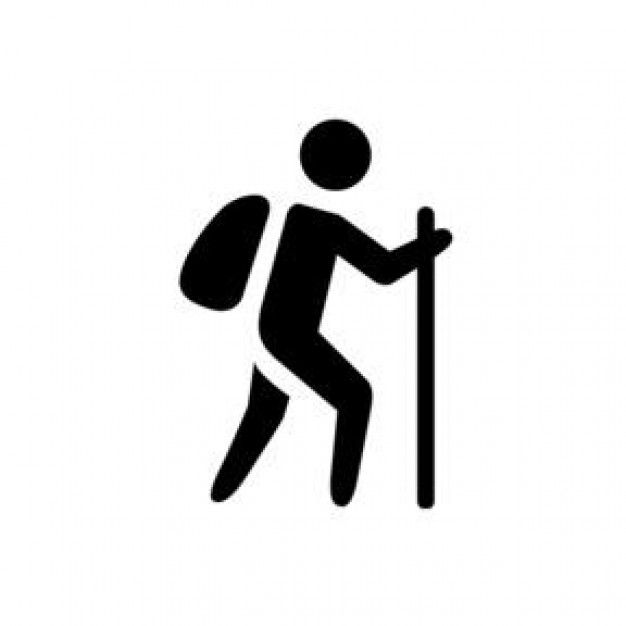 מליאה
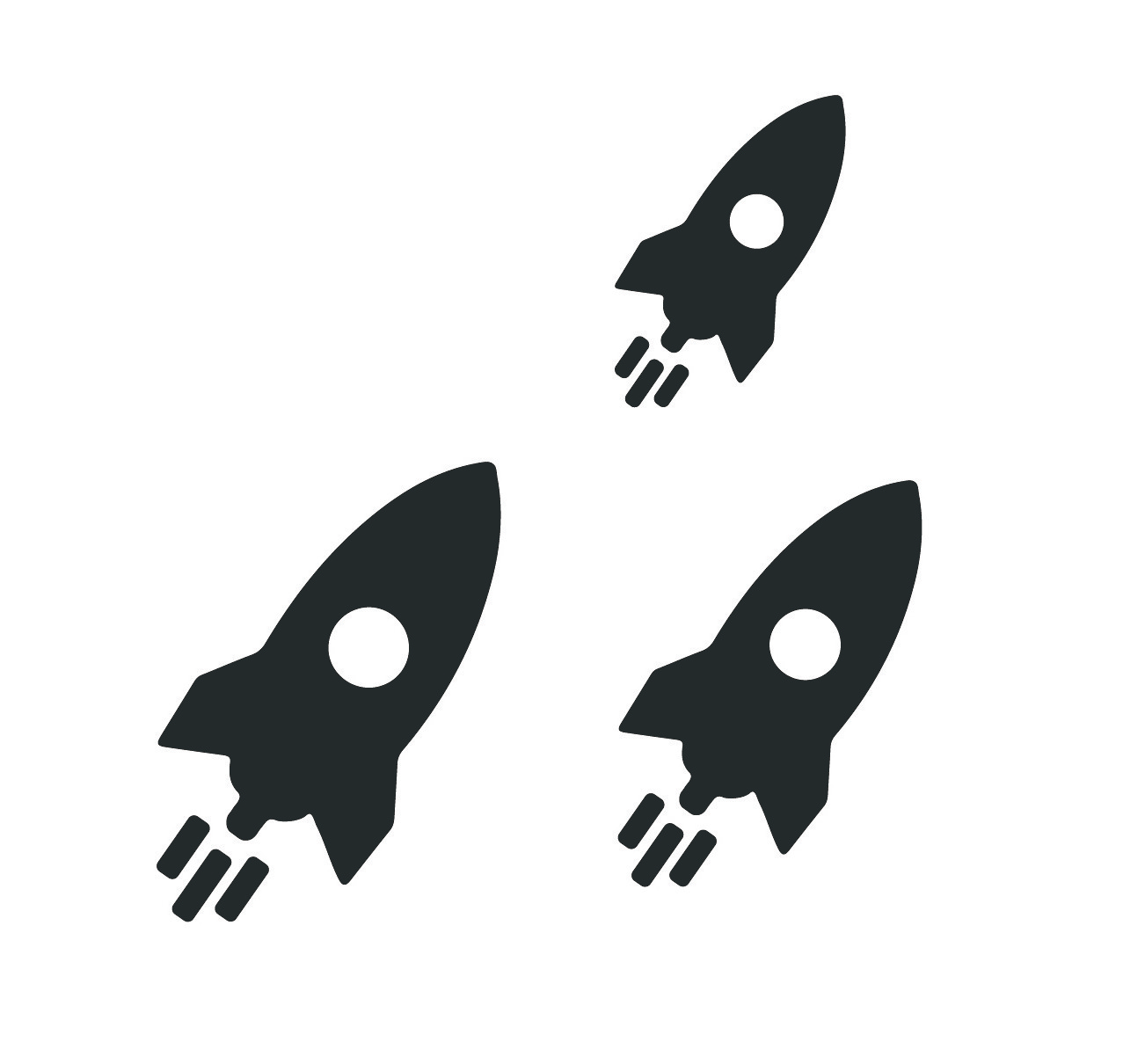 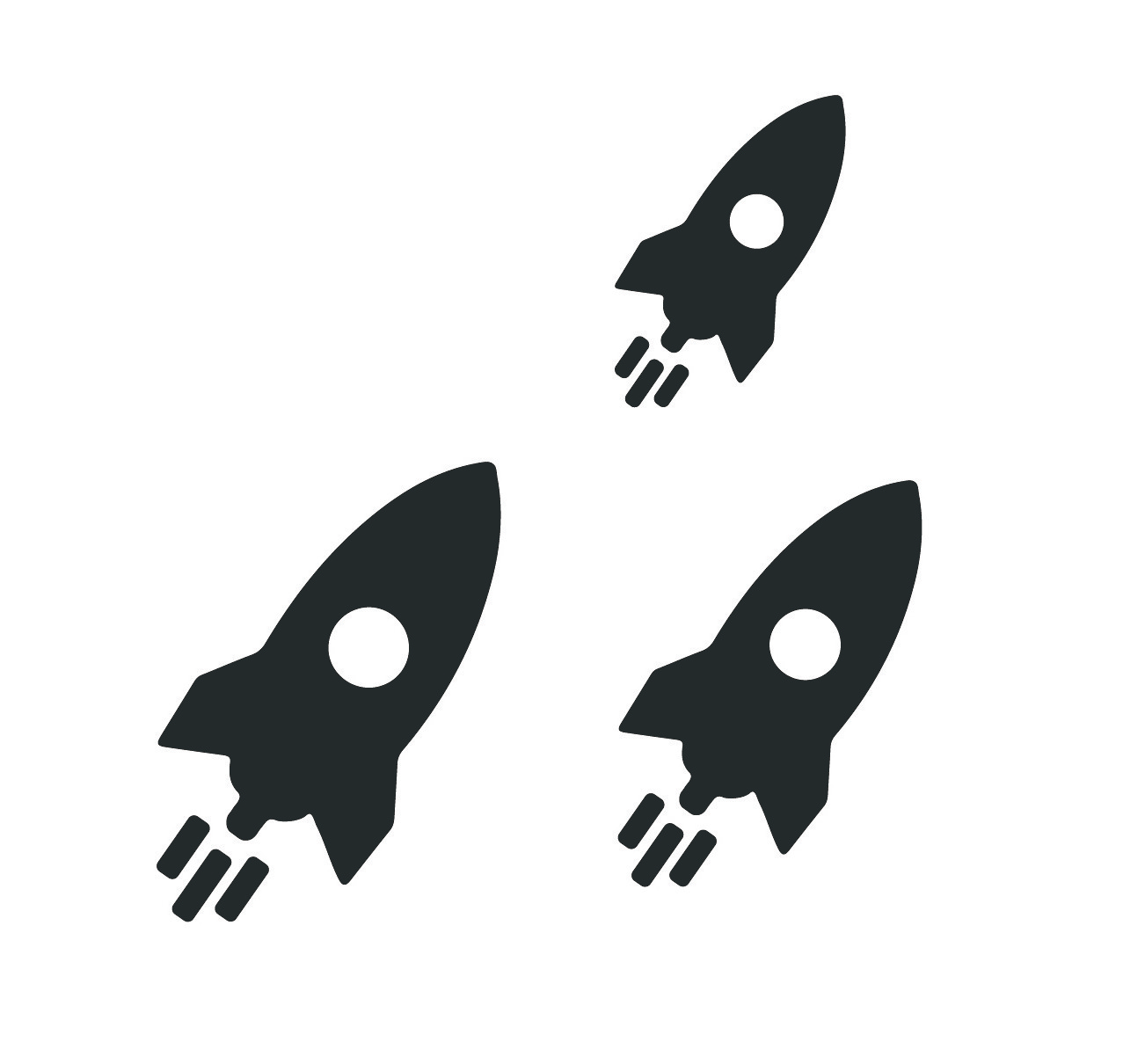 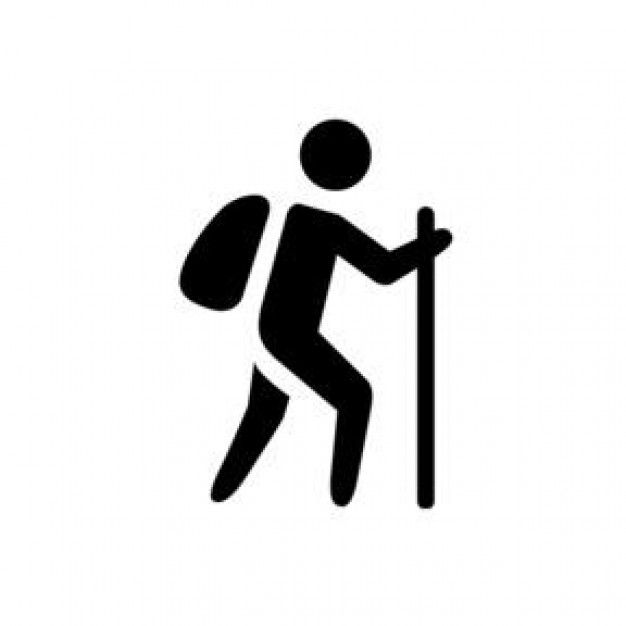 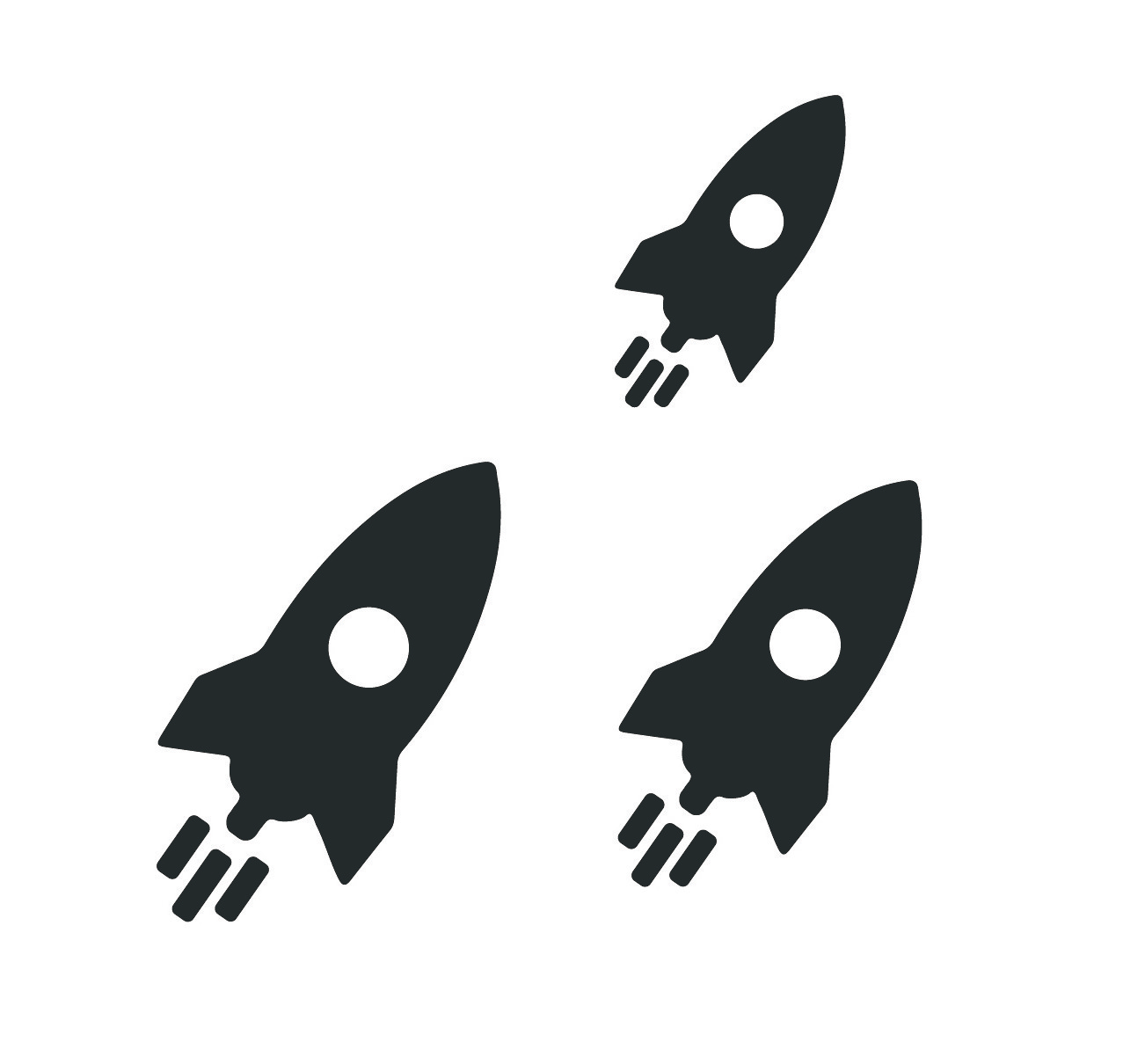 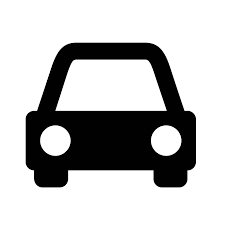 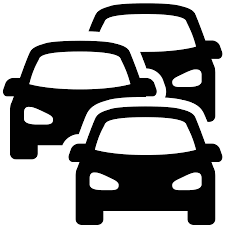 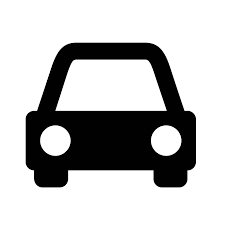 צוות
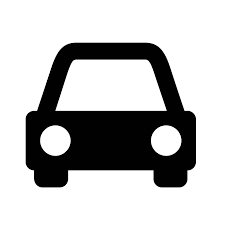 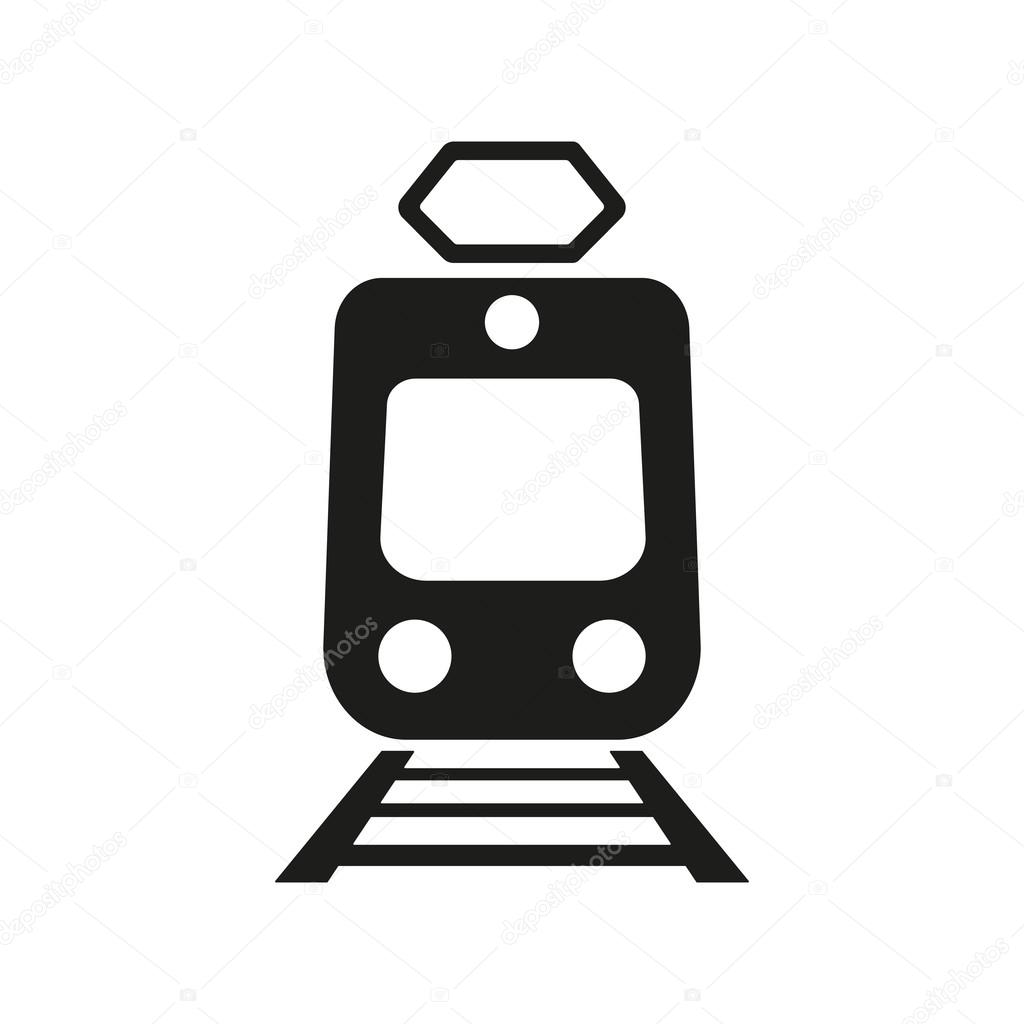 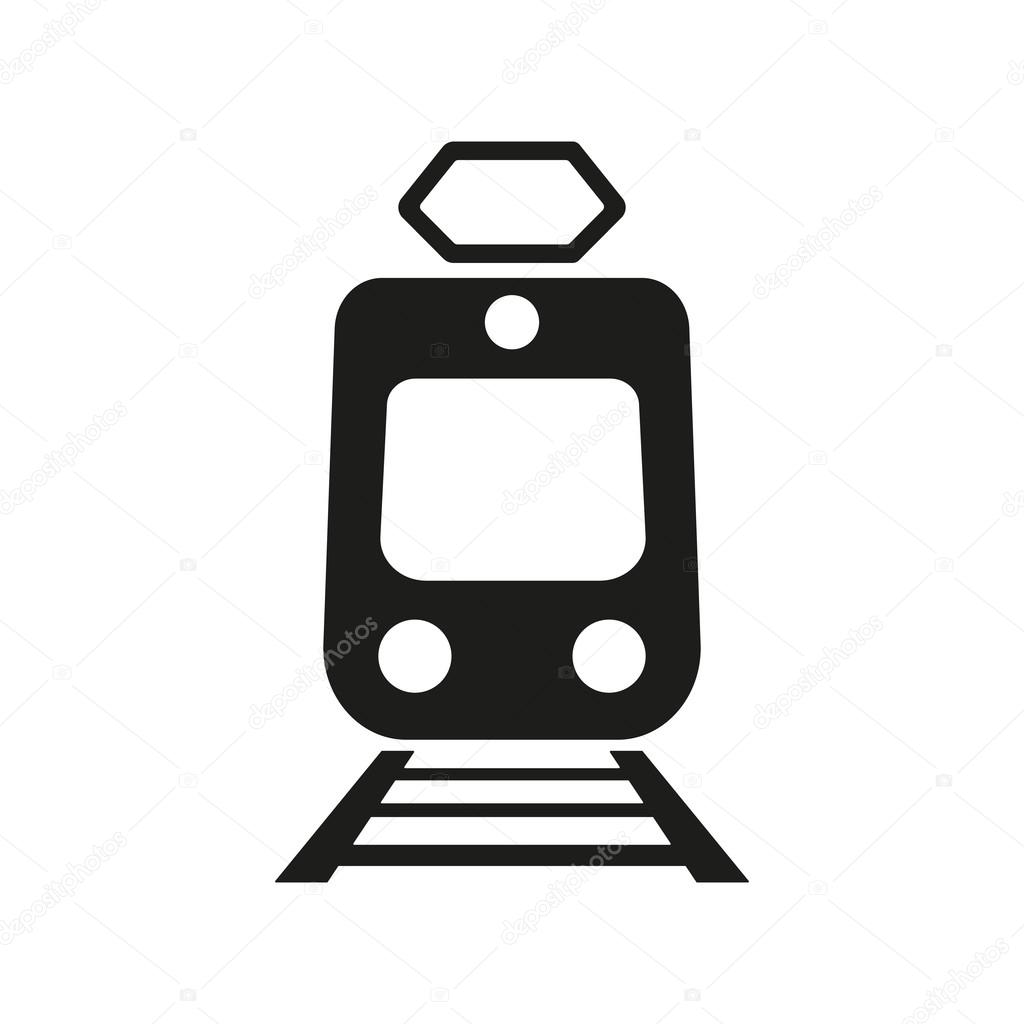 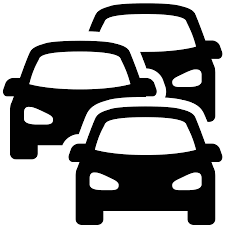 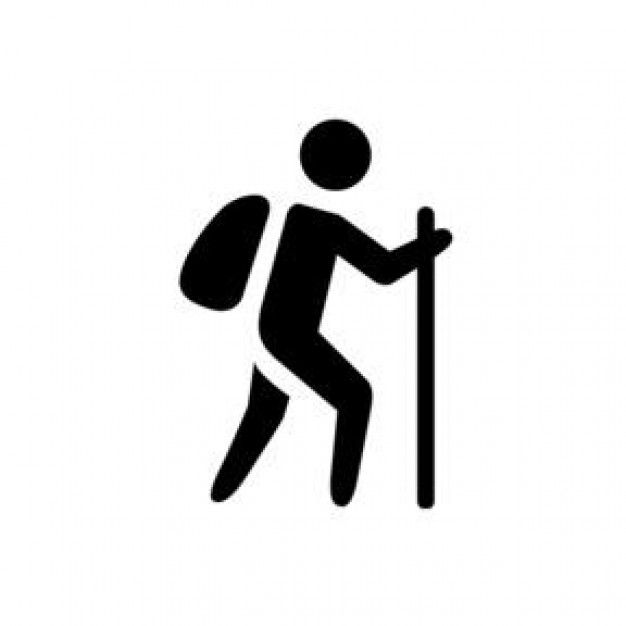 ציוות
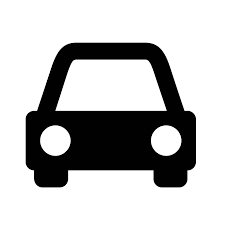 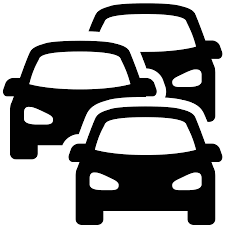 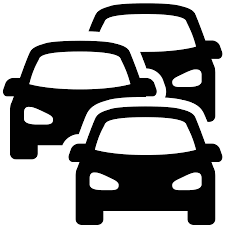 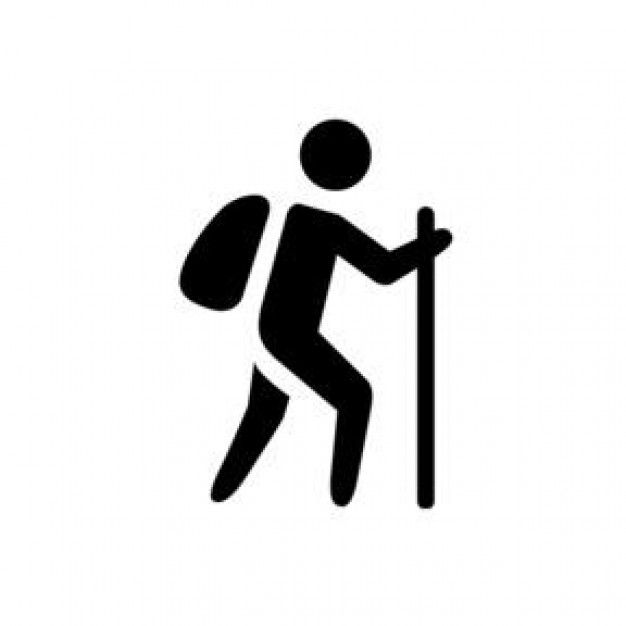 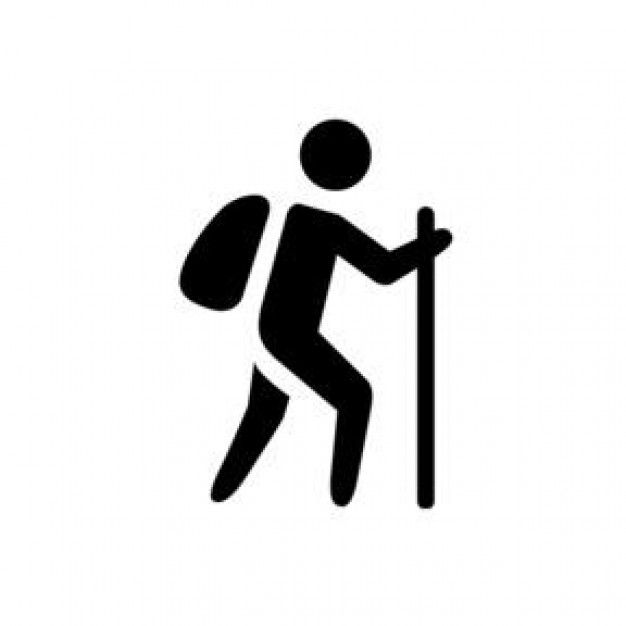 אישי
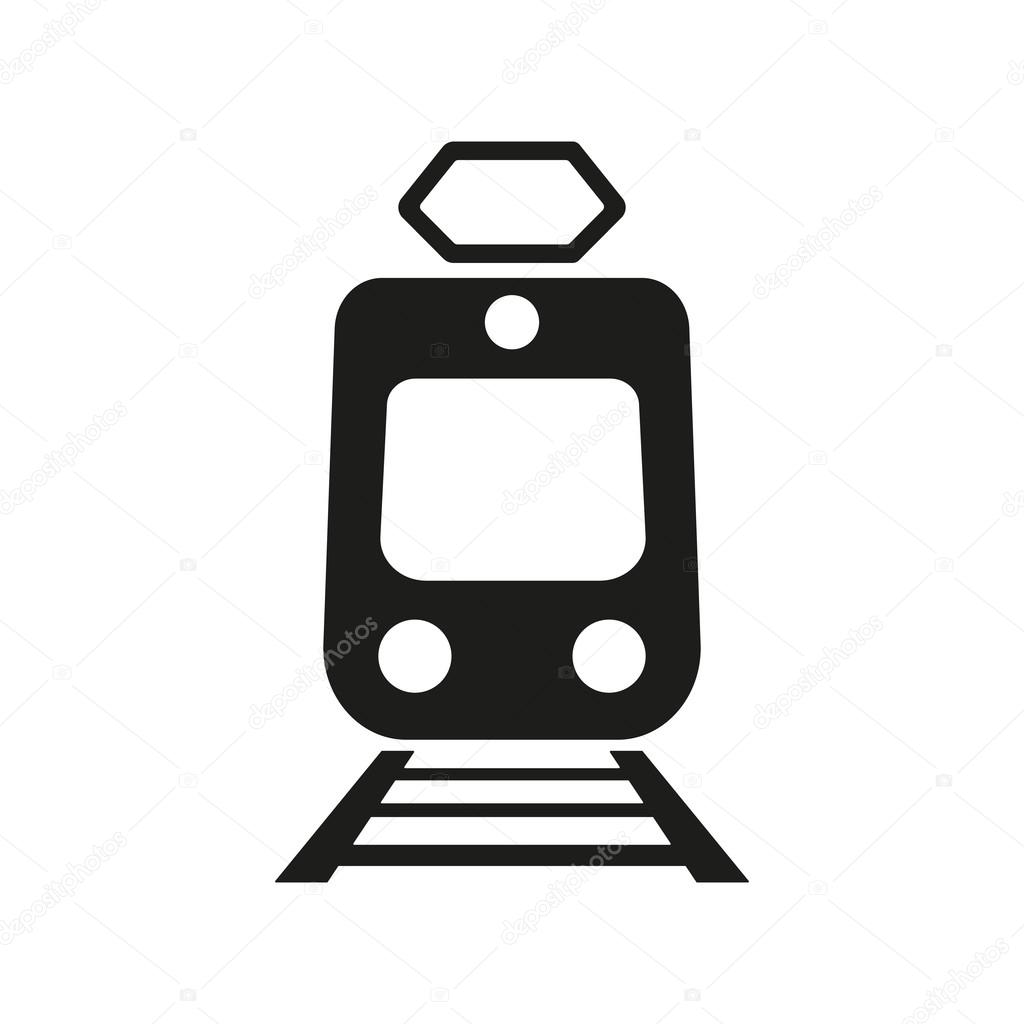 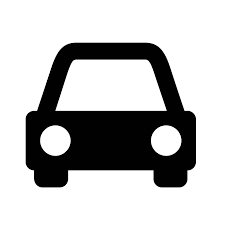 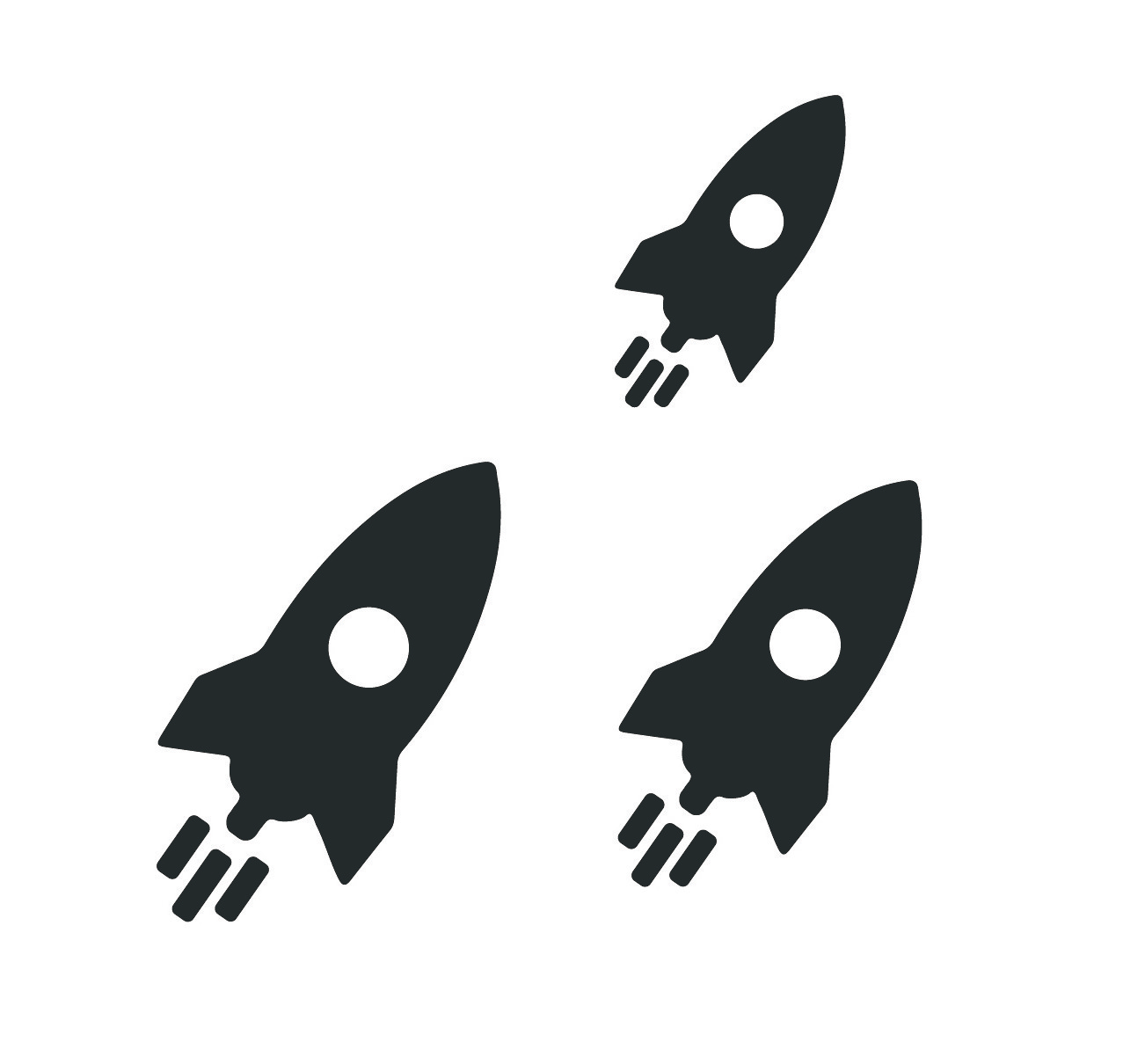 אינטגרטיבי